Dr Heisenberg’s Office
Locked Box 1
Locked Box 2
Locked Box 3
Locked Box 4
Locked Box 1
__ __ __
0
1
2
3
4
5
6
7
8
9
INCORRECT!
TRY AGAIN
🏠
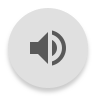 Locked Box 1
9 __ __
0
1
2
3
4
5
6
7
8
9
Locked Box 1
9 2 __
0
1
2
3
4
5
6
7
8
9
Locked Box 1 Opened!
9 2 5
Congratulations! You have unlocked box 1, you now have access to more clues.
🏠
Locked Box 2
__ __ __
0
1
2
3
4
5
6
7
8
9
Locked Box 2
5 __ __
0
1
2
3
4
5
6
7
8
9
Locked Box 2
5 2 __
0
1
2
3
4
5
6
7
8
9
Locked Box 2 Opened!
5 2 7
Congratulations! You have unlocked box 2, you now have access to more clues.
🏠
Locked Box 3
__ __ __
0
1
2
3
4
5
6
7
8
9
Locked Box 3
1 __ __
0
1
2
3
4
5
6
7
8
9
Locked Box 3
1 0 __
0
1
2
3
4
5
6
7
8
9
Locked Box 3 Opened!
1 0 9
Congratulations! You have unlocked box 3, you now have access to more clues.
🏠
Locked Box 4
__ __ __
0
1
2
3
4
5
6
7
8
9
Locked Box 4
7 __ __
0
1
2
3
4
5
6
7
8
9
Locked Box 4
7 8 __
0
1
2
3
4
5
6
7
8
9
Locked Box 3 Opened!
7 8 6
Congratulations! You have unlocked box 4, you now have access to more clues.
🏠